STATE OF FOOD SECURITY IN SOUTH AFRICA
Select Committee on Appropriations | 
2 September 2020
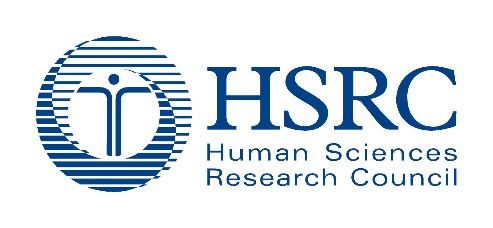 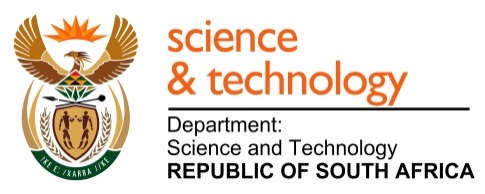 Context
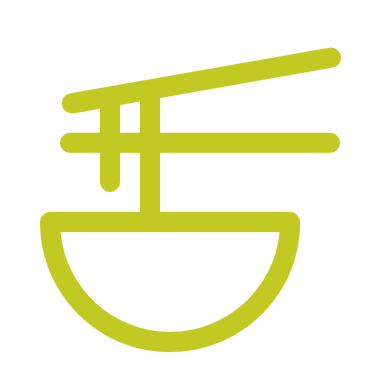 Of the estimated 800 million people who are undernourished globally, more than 90% are concentrated in the rural areas of low-income and middle-income countries in Africa and Asia. 

Malnourishment undermines well-being and the ability to work, thus impeding socioeconomic progress.
The number of people and households that are vulnerable to hunger
Introduction
At the national level, South Africa is regarded as being food secure; however, widespread hunger and malnutrition have been reported at the household level. 
According to the World Food Programme (WFP) (2019), about 13 670 000 people were considered to be food insecure in the period June 2019 to March 2020 in South Africa.
The high unemployment rate (29.1%) and the associated rising poverty levels in South Africa make urban dwellers more susceptible to food insecurity that is linked to COVID-19. 
This has been exacerbated by the control measures implemented by the government to contain the spread of the COVID-19 pandemic
South Africans experiencing food insecurity by locality – SANHANES 2013
Urban Food insecurity – Selected sites
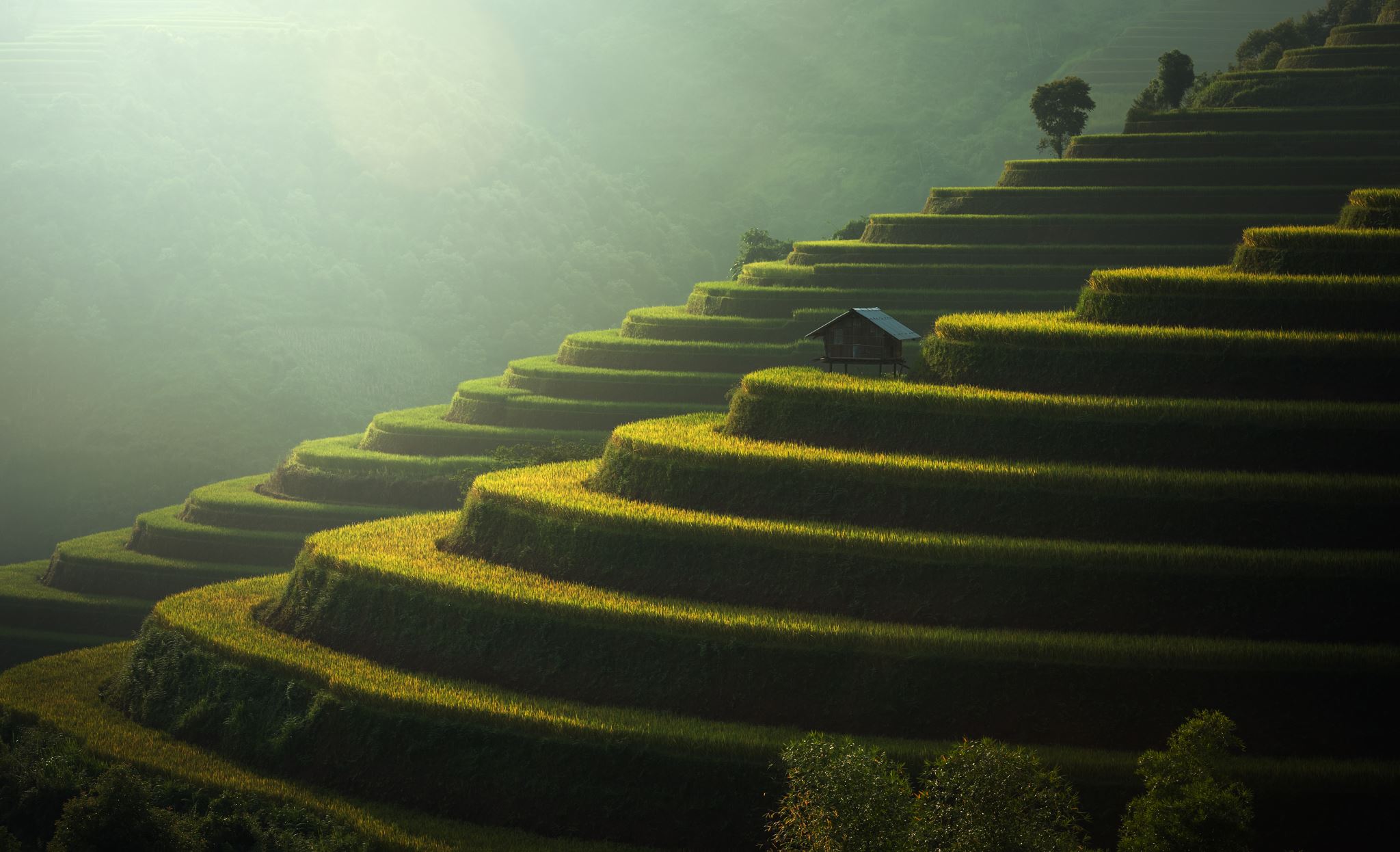 Government adopted the National Policy on Food and Nutrition Security in 2014 but has struggled to implement this policy at scale.
PROBLEM
National Development Agency’s Critical Review on Food and Nutrition Security 2019
HSRC developed a policy brief to explore options for improved policy coordination
What is required in a good policy?
Policy coordination in modern agro-food value chain more complicated than older and often subsistence based production processes.
Process is not just about meeting dietary quality for good nutrition but about the production, distribution and consumption of nutritious food in ecologically sustainable ways.
One has to avoid ad-hoc, reactive and disjointed government feeding and nutritional schemes. These may be necessary in emergency situations but not appropriate for macro-scale, integrated and inter-dependent social systems.
Policy approach
Policy cycle
Actors
Policy substance
Policy substance
Policy cycle
Policy coordination
Actors
[Speaker Notes: Instead of concentrating on one stage of the policy cycle, this illustration makes the case for a more pragmatic and comprehensive view of policy coordination. A more realistic approach locates policy coordination in a space or plane delineated by three axes that intersect at the same point – yielding a picture in three dimensions.
The three axes are: (i) a policy’s intrinsic substance, (ii) the policy cycle stage and
(iii) actors.]
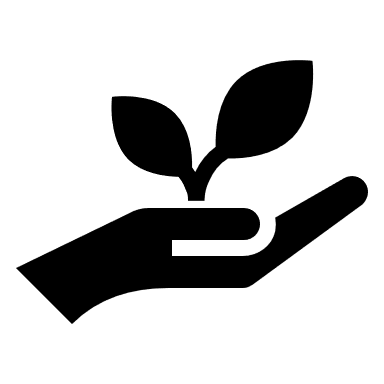 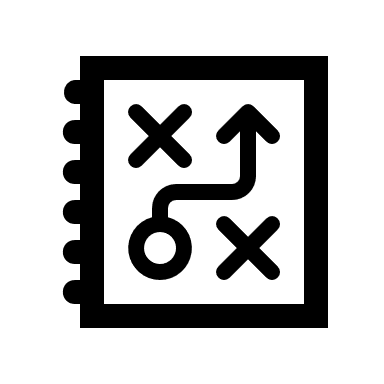 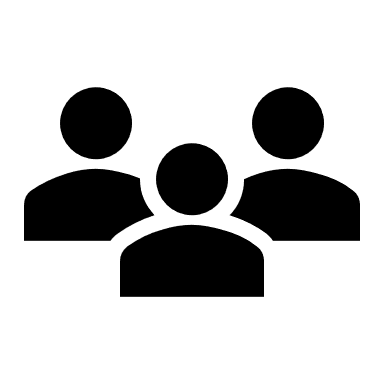 Three axis
[Speaker Notes: Axis 1 - Intrinsic substance of concepts related to food security
Axis 2 – path of movement of defining major stages through which policy moves  from conception. Here socio-political considerations are critical. A second stage is implementation which again involves an understanding of issues such as distribution and regulation. A third stage is measurement, monitoring and evaluation of policy.
Axis 3 – actors – need for characterising profiles of major actors, separating state from non-state actors, including how formal and informal structures interact and understanding how they are impacted upon by regulatory frameworks for centralisation and decentralisation]
Conception of food and nutrition policy took its lead from macro-economic and strategic political developments, most notable the RDP programme.
Inspired the food clause in the Constitution and the adoption of the 2002 Integrated Food Security Strategy (IFSS).
Even though this acknowledged question of food availability and need in rural areas, it was weak or silent on growing malnutrition and food hunger crisis.
Another shortcoming was its isolation from economic policy especially on economic measures such as zero-rating on food baskets for poor people.
Critiqued for its top-down development and lack of consultation of civil society
Critical Review of SA policy since 1994
National Development Plan - 2012
Confirmed Food and Nutrition Security as a priority.
Prioritised growth of the agricultural sector.
Shifted conception of policy towards a multifaceted perspective.
Promoted tighter inter-governmental cooperation – signed outcome delivery agreements and holding ministers accountable.
Bolstered rationale and urgency for NPFNS.
Development of five-year plans
Currently no functional overarching FNS institutional arrangements in South Africa responsible for coordinating FNS policy and activities.
Problems now
The 2017 NFNSP, for example, recommended the establishment of the intersectoral National Food and Nutrition Security Council chaired by DP, Provincial FNSC chaired by premiers, district sub-councils on FNS chaired by mayors, and consultative forums at all levels. These, apart from the National body,  have not been established. Limited involvement from DAFF. It has helped to set up vulnerability assessment committees. These have struggled to mobilise resources across the responsible departments.
DAFF has lacked convening power
School Nutrition programme has underperformed
Coordinated Metrics, Monitoring and Evaluation
While the national FNS policy Implementation Plan includes a list of possible FNS indicators, these have not been officially adopted across various government departments and agencies
Food and Nutrition Security Information
Resulted in lack of standardisation of information collected
SA does not have an official measure of food and nutrition security or a coherent FNS information system
Food Price Monitor flagship initiative of National Agricultural Marketing Council conceived as early warning tool targeted against negative effects of food price inflation. It is unclear how this tool is being utilised
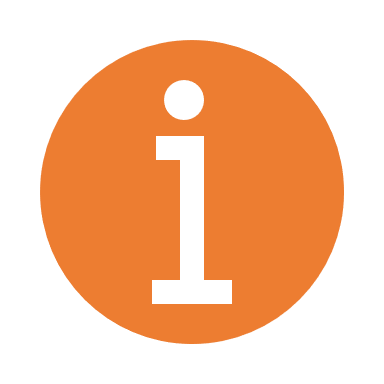 Lack of evaluation tools to monitor food and nutrition support programmes – especially in relation to social grants
Recommendations
Translate constitutional commitment to food rights into an overarching food and nutrition security law beginning with update of policy on NPFS.
Promote nutrition education to manage problems such as obesity
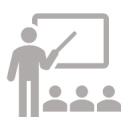 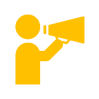 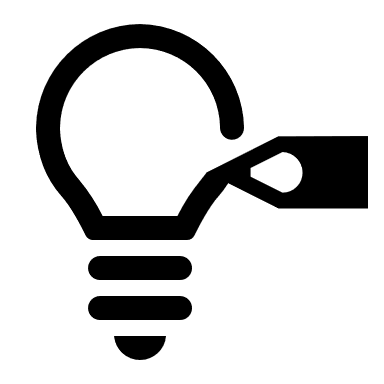 Actualise longstanding proposals for implementing coordination of FNS policy, drawing on eg of Sukuma Sakhe in KZN
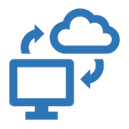 Invest in data collection tools
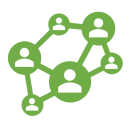 Establish national and district forums which bring together complementary expertise in metrics, monitoring and evaluation of FNS
Directly involve non-state actors across al stages of policy cycle
Rural Food Security – West Coast, WC (Peter Jacobs 2020)
Surveyed 600 households in 2008 – Matzikama, Cederberg and Bergrivier municipalities:
Eighty (80) % identified as farm workers, or as farmers.
Households spend 60% of total income on food.
While majority of households did not report incidences of chronic hunger, 20% indicated severe hunger and food insecurity.
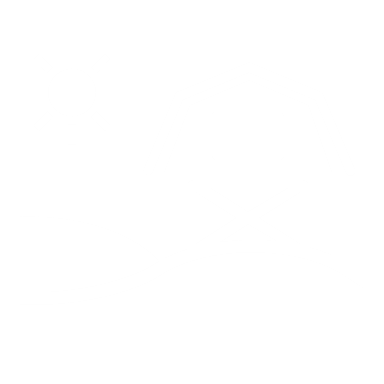 The effect of the COVID-19 national lockdown has negatively impacted the urban poor through reduced income-generating activities, which directly compromised their ability to purchase food.
South African urban communities are not producing their food; the only means of accessing food is through purchase from chain stores and food markets.  This has led to acute food insecurity in urban households.
Since 1999, the majority of the people experiencing hunger in South Africa were those living in the rural communities, as compared to urban areas.
Nevertheless, food insecurity had remarkably decreased from both urban and rural areas between 1999 and 2008. It decreased from 42.0% to 20.5% in urban, and from 62.0% to 33.1% in rural areas, respectively.
Regardless of having adequate food produced in the country, accessibility of food at household level remains inadequate especially in the context of the COVID-19 pandemic. 
The food access problems were well expressed in the Eastern Cape, where over 45% of households had inadequate or severely inadequate food access (Stats SA community survey 2016). 
This situation predisposes households in such areas to acute food insecurity and undernutrition during outbreaks of pandemics such as COVID-19.
The right to have access to sufficient food by all citizens is enshrined in the South African Constitution
To translate the right into action, Government approved the National Policy on Food and Nutrition Security and the National Food Security Plan is currently being developed.
Food security in South Africa has to be addressed within the context of issues such as the changing context responding to hazards and shocks to economic activities
Policy implications
Food security is a fundamental strategic imperative of the South African government as highlighted in many government policy documents
Policy implications
Intervention measures
The former Department of Agriculture, Forestry and Fisheries, now DALRRD (Department of Land Reform and Rural Development) provides Secretariat and Chairs the SAVAC.
The Committee exists as a multi-stakeholder forum for coordinating the development and maintenance of a well-coordinated information system for classifying, measuring, monitoring and forecasting the food insecurity and vulnerability levels in the country.
The SAVAC has begun a process of conducting baseline assessments to explore the status quo of livelihoods, food and nutrition security in localised geographical areas for informed planning and targeting of interventions
The South Africa Vulnerability Assessment Committee (SAVAC)
The South Africa Vulnerability Assessment Committee (SAVAC)
[Speaker Notes: To date, baseline assessments have been conducted in 19 of the 119 Livelihood Zones in the country
However, for the system to be fully functional; there is a need for a national baseline against which the national vulnerability forecasts and monitoring surveys can be conducted
There is a need to strive for a national assessment that would enable the country to have a complete baseline data set of open access, exclusive access and urban areas in order to provide a complete picture of the food and nutrition security situation at Local, District and Provincial level]
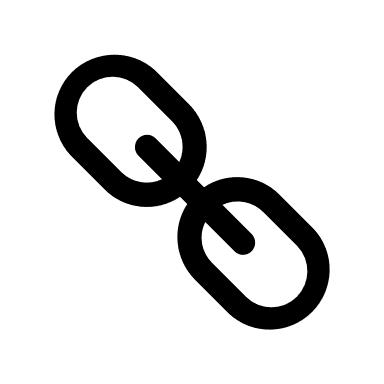 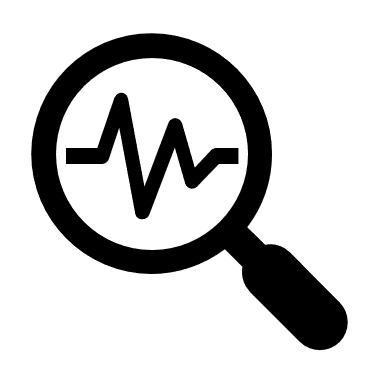 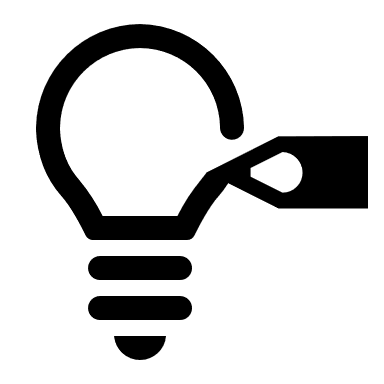 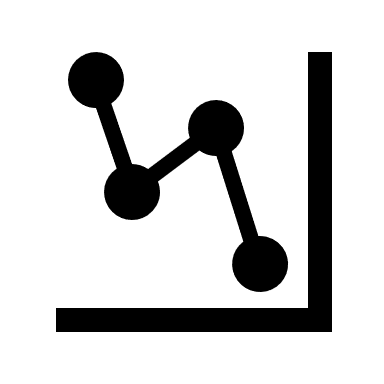 Bridging the knowledge gap: Food Security and nutrition survey
National food security and nutrition survey
[Speaker Notes: The human Sciences Research council in partnership with the Department of Rural Development and other academic institutions will conduct a national food security and nutrition survey.
The objectives of the survey are to:
Provide a baseline assessment of food security and nutrition situation at households in the respective livelihood zones.
Monitor changes in food and nutrition security in the respective livelihood zones.
Analyze the link between food security and nutrition by exploring reasons for people’s vulnerability, and
Determine recommendations for planning and targeting of interventions for food and nutrition security interventions in South Africa.]
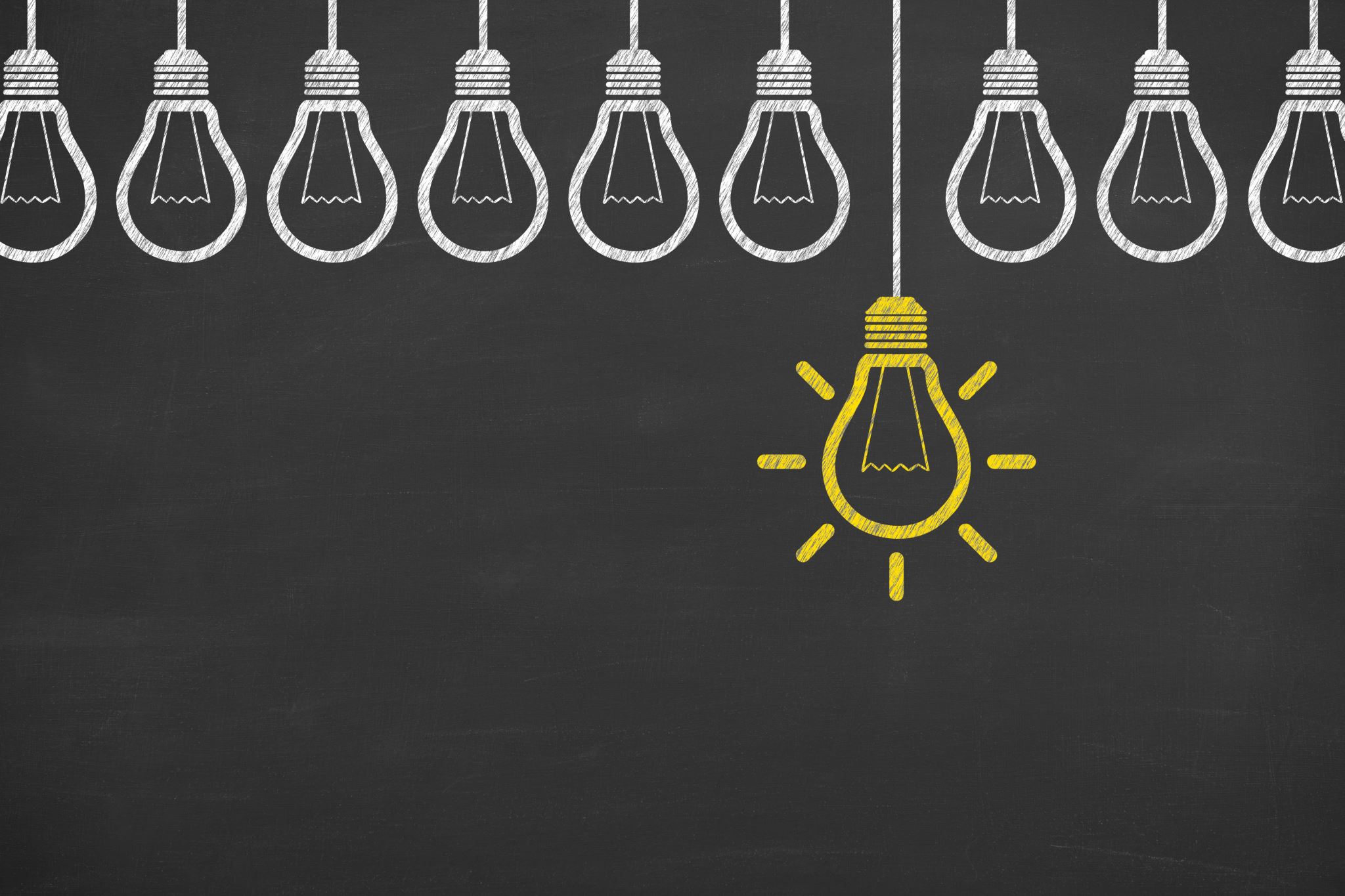 What the project seeks to achieve
The study marks the country’s first country‐wide study of food security and nutrition vulnerability. The survey intends to provide a first step towards the development of a multidimensional index to assess countries’ vulnerability to food insecurity across all four dimensions.
It supplements the Demographic and Health Survey (DHS) by updating the provincial level data that it presented. 
DHS surveys approximately 32 000 households annually since 2002 but does not include nutrition indicators, focusing on the experience of hunger and access to food only
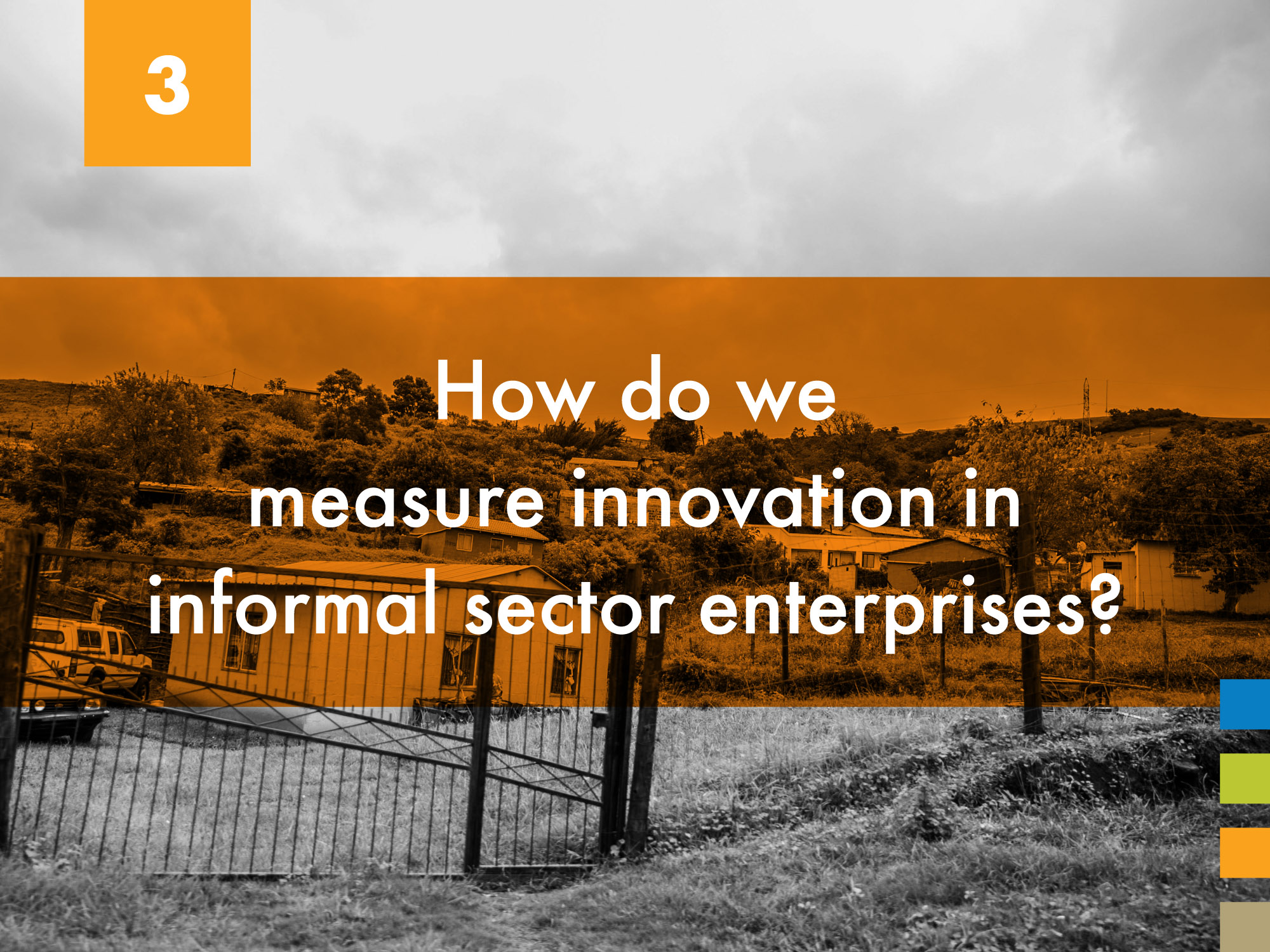 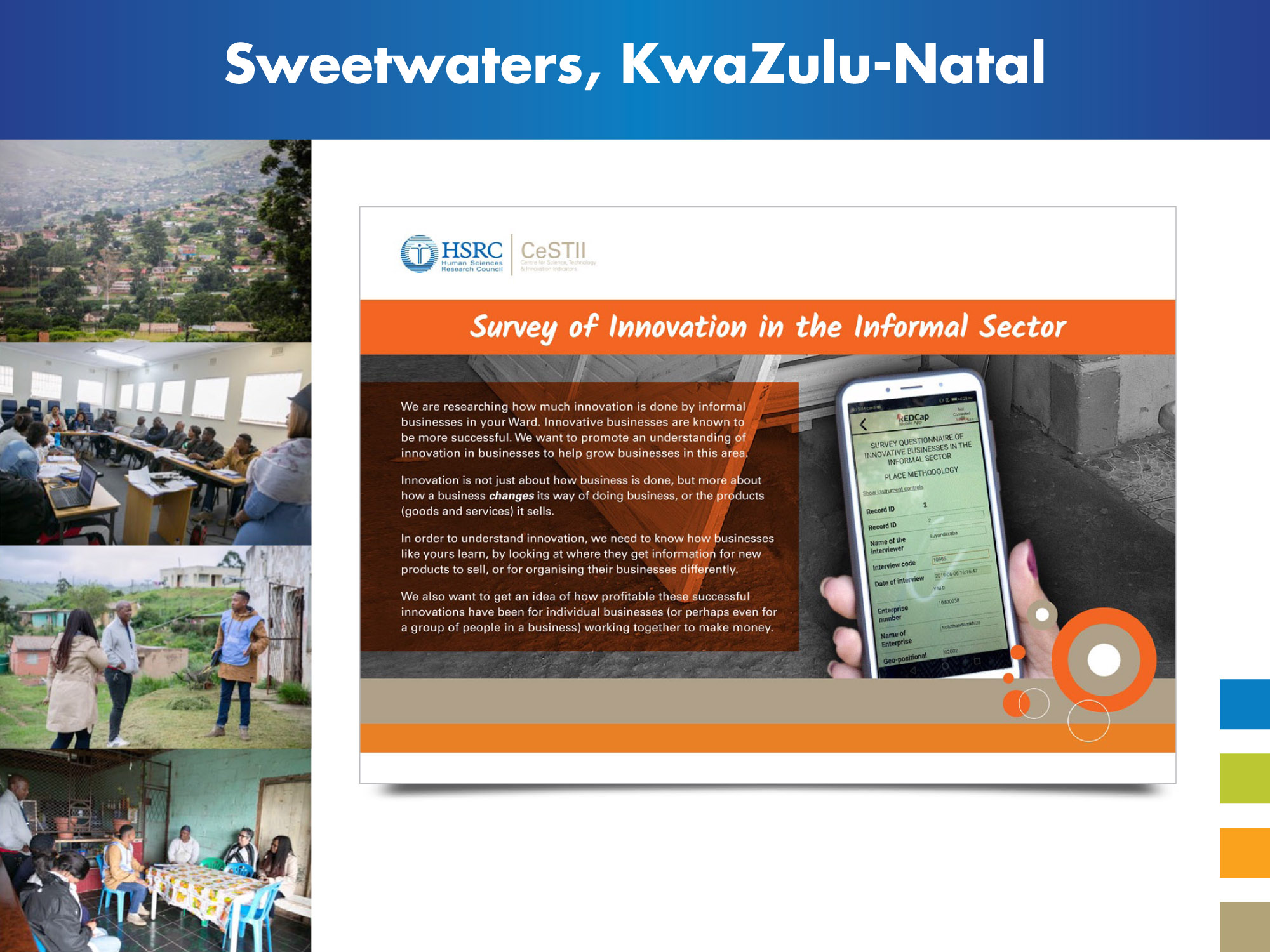 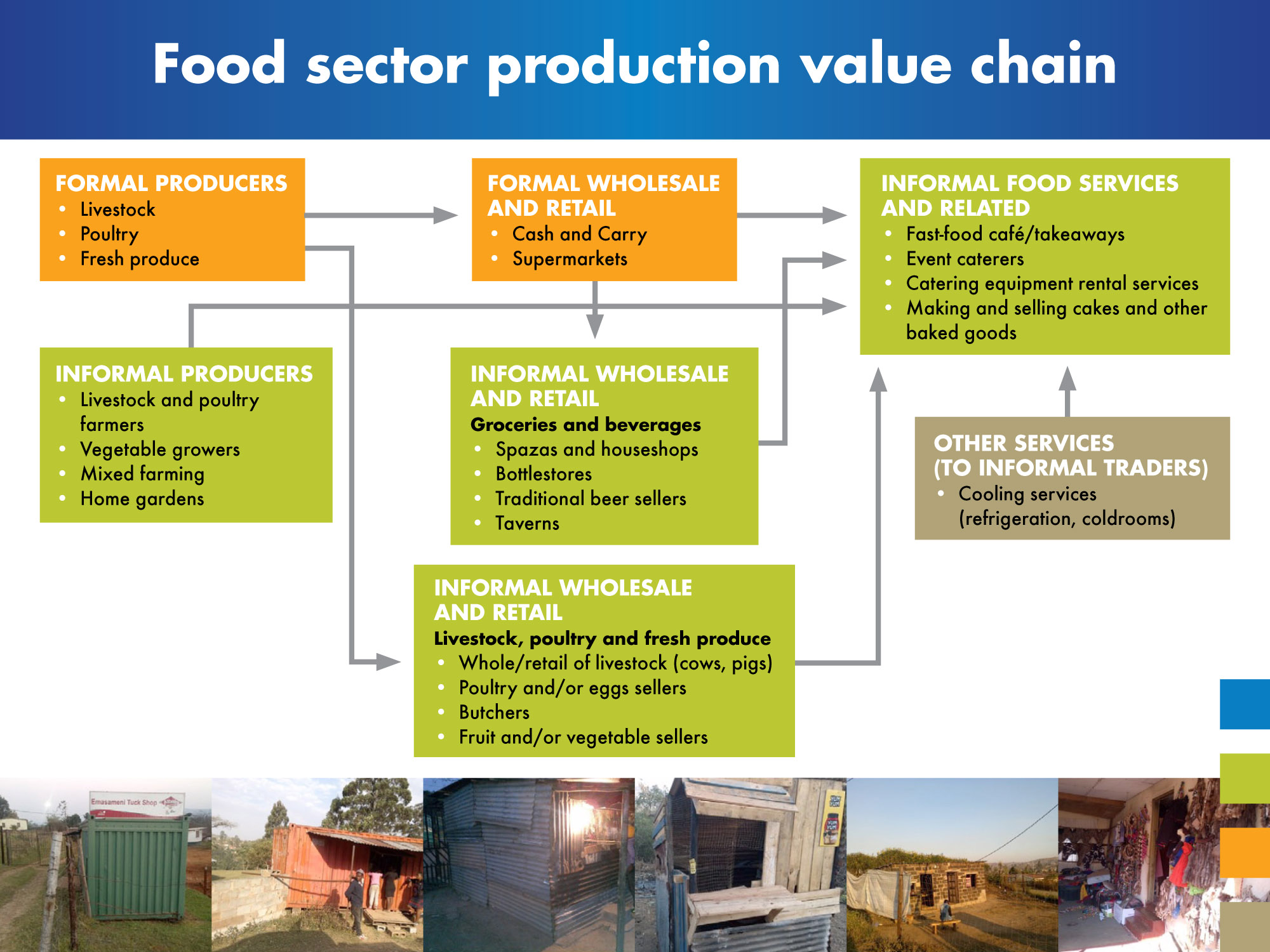 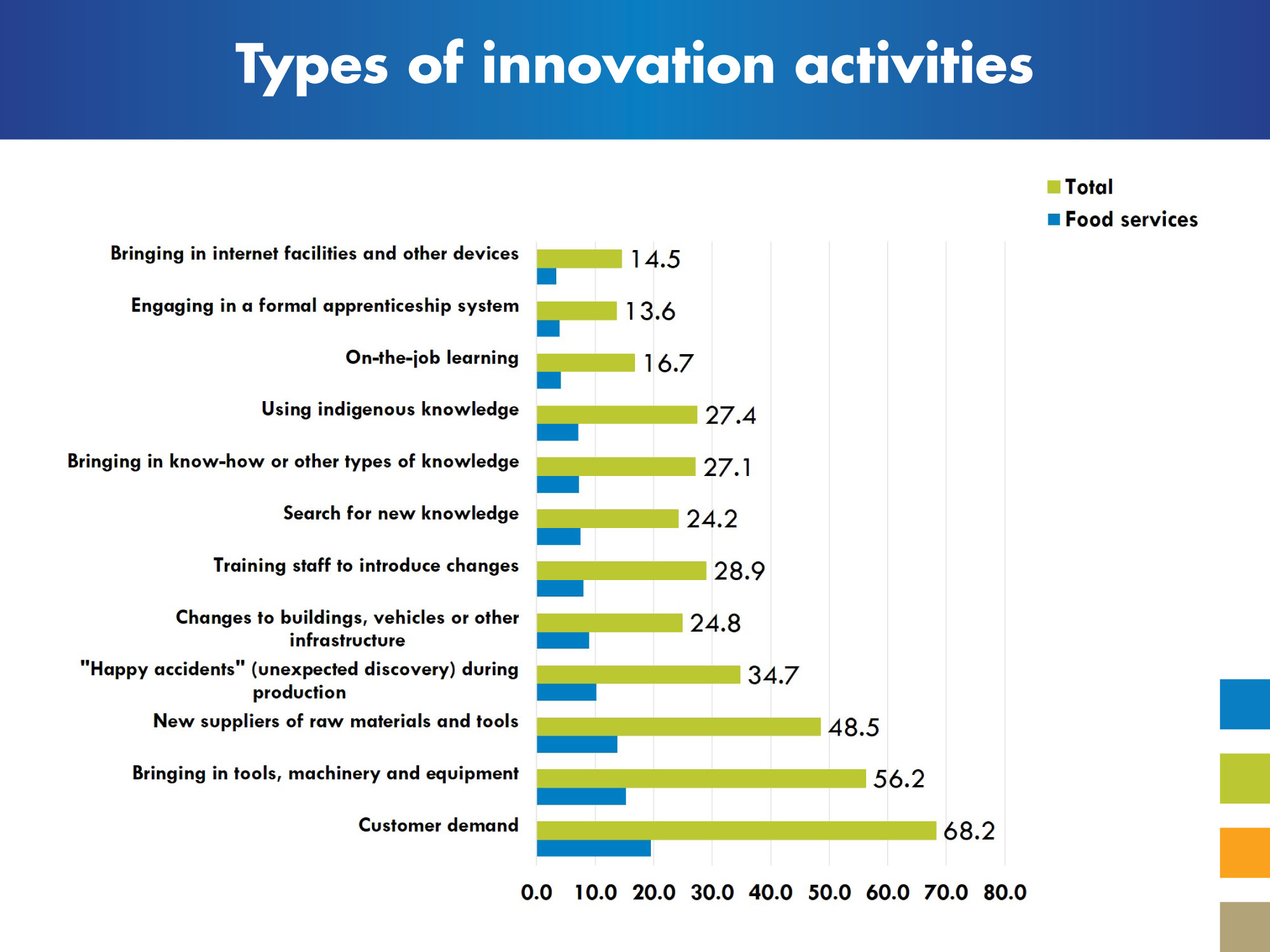 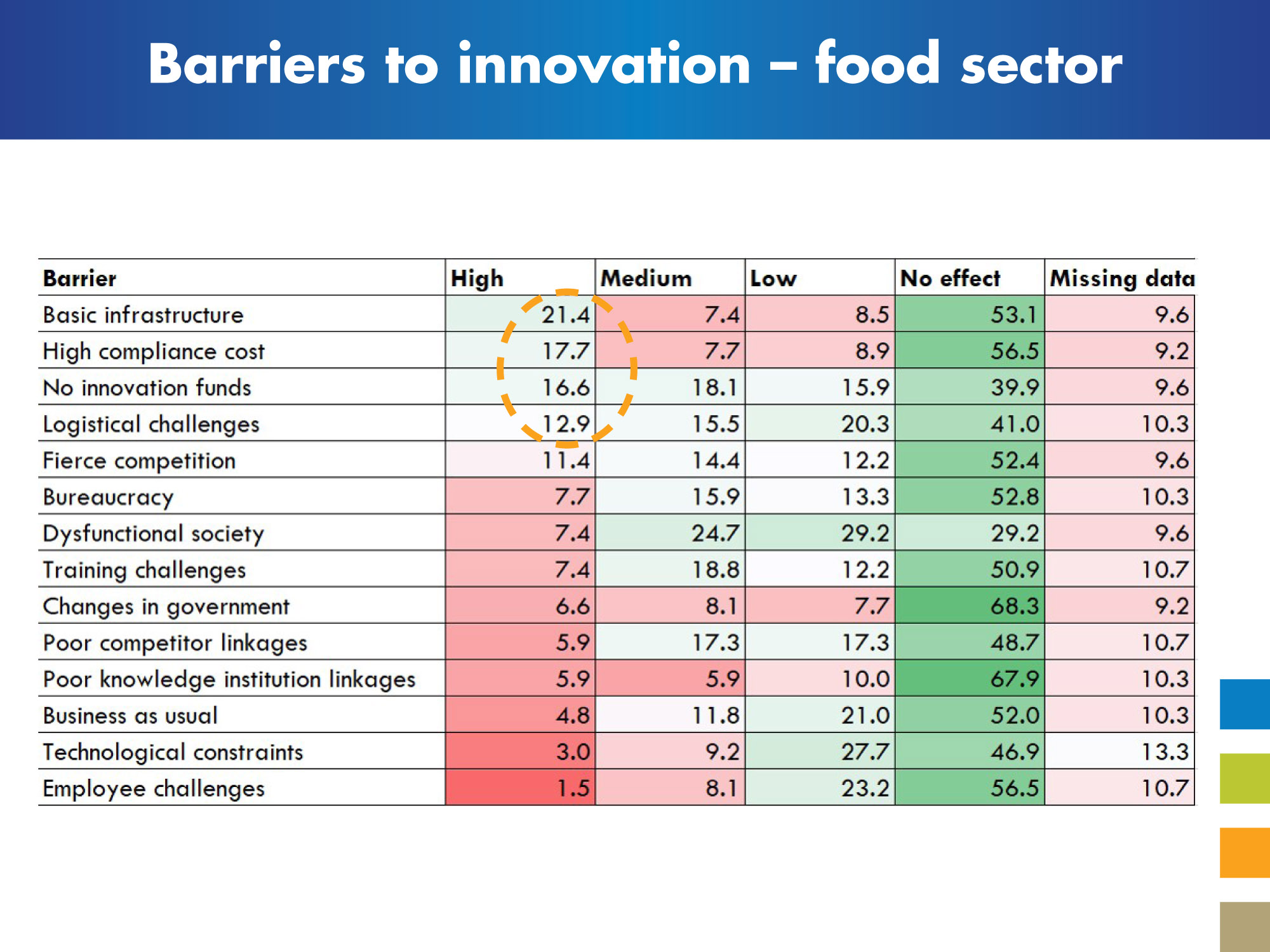 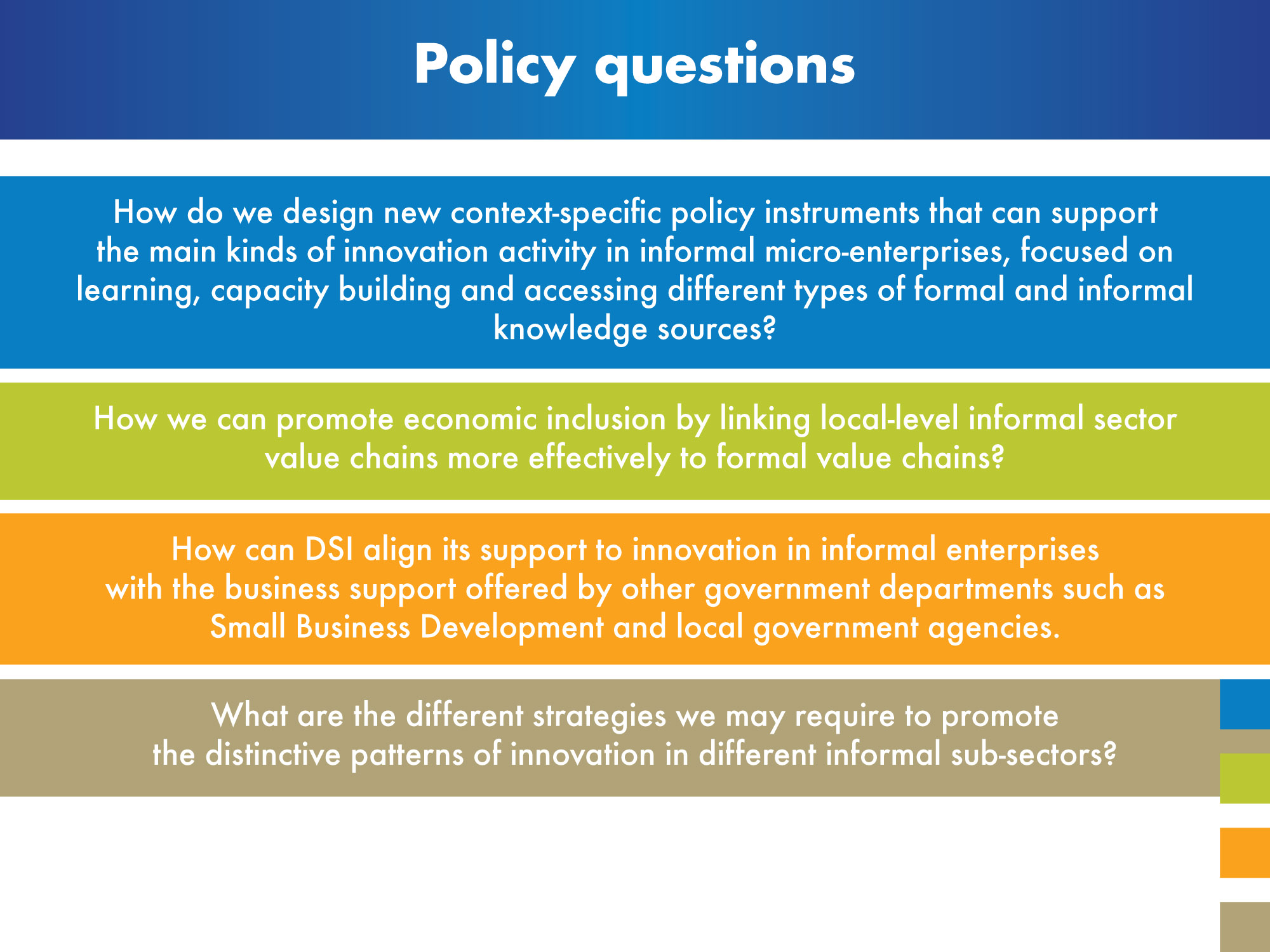 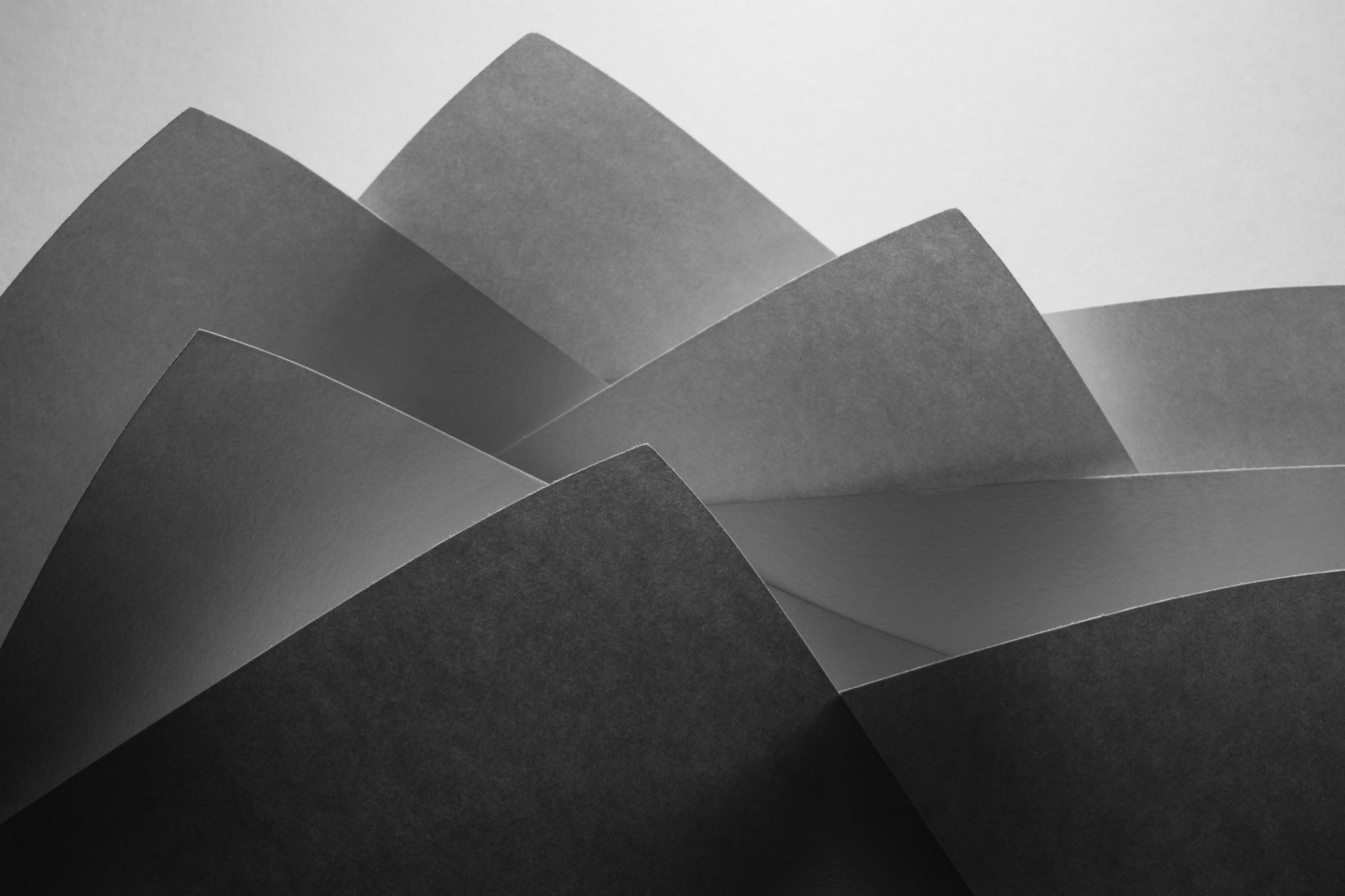 Concluding Remarks